Повесь кормушку на опушке - И быстро прилетят подружки,Звонкоголосые красотки,И посвистуньи и трещотки,…О. Карелин
СНЕГИРЬ
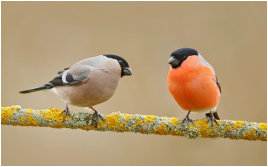 ПОПОЛЗЕНЬ
СВИРИСТЕЛЬ
ЩЕГОЛ
ЗЕЛЕНУШКА
БОЛЬШАЯ СИНИЦА
Повесь кормушку на опушке - И быстро прилетят подружки,Звонкоголосые красотки,И посвистуньи и трещотки, 
     Лесные птахи-невелички,Лимонногрудые  …
                                                       О. Карелин
Синички
Так, среднестатистическая птица этого вида уничтожает вредителей за сутки столько, сколько весит сама, а это приблизительно 360 гусениц
В холодный период времени эта птичка предпочитает жить где-то поблизости с человеком
Знаете ли вы, как часто синицы кормят своих детенышей? 60 раз в час! То есть получается, что каждую минуту птенцы "наминают за обе щеки"
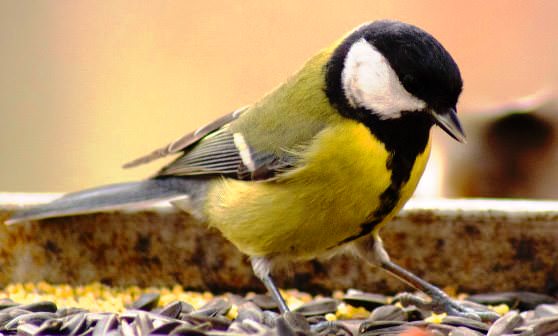